Прогулка!



Подготовила: Дмитренко Н.Ю.
На прогулку вышли дети,
Раз! – несется с горки Вика.
Два! – за ней летит Катюша.
Три! – на карусели Ксюша
А четыре! – в доме Даня.
Пять! – стоит с ведерком Аня.
Шесть! – с мячом играет Витя.
Семь! – с коня слезает Вася.
Восемь! – с куклою Эля.
Девять! – рядом скачет Саша.
Десять! – по дорожке Алла
Едет на велосипеде.
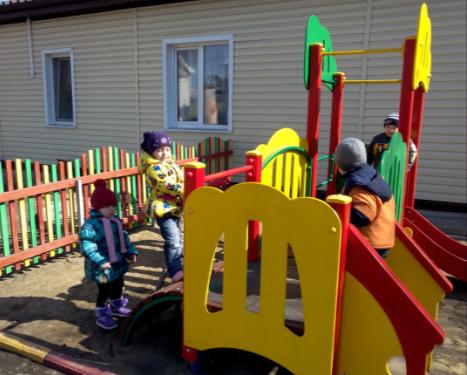 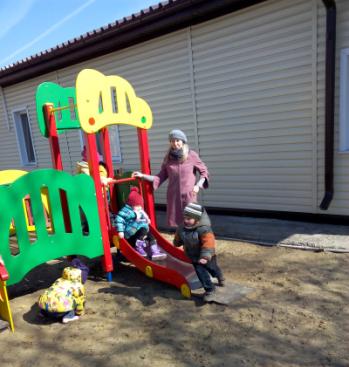 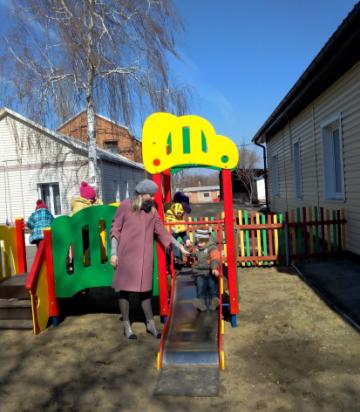 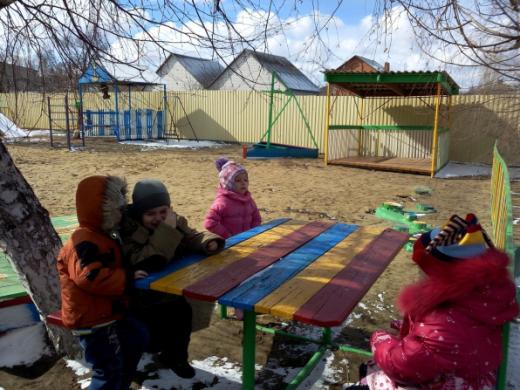 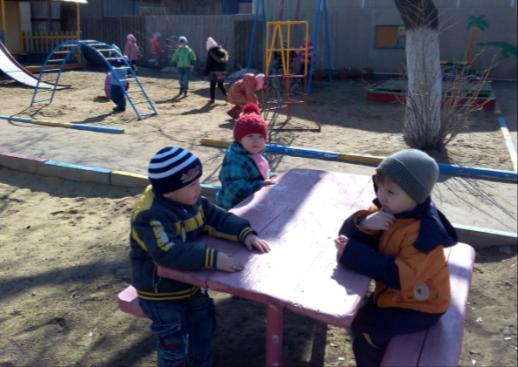 Наблюдения!
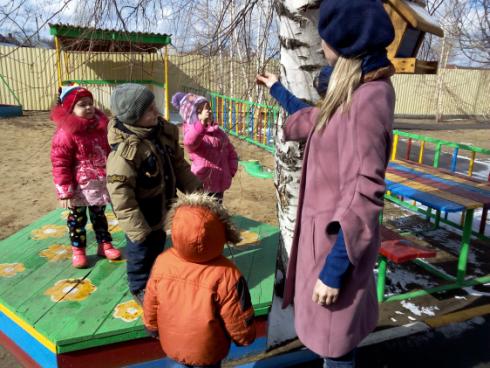 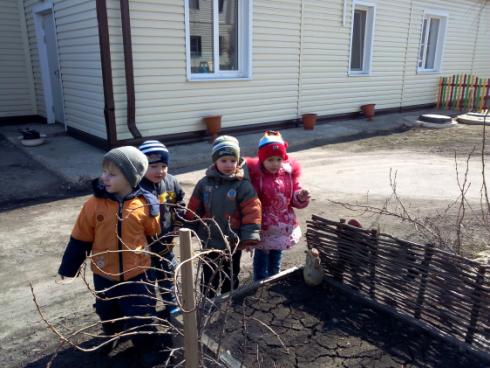 за деревьями
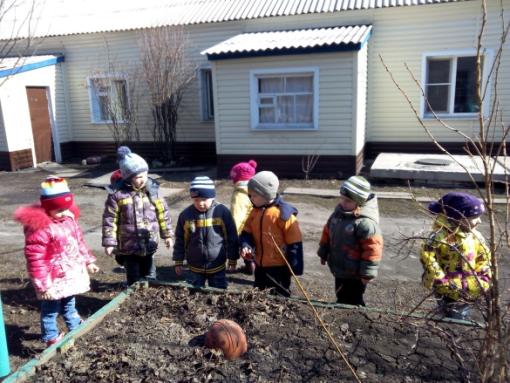 За огородом
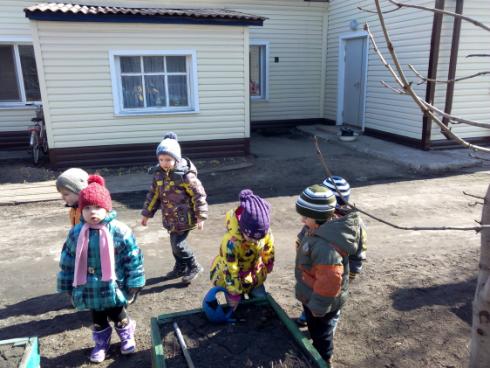 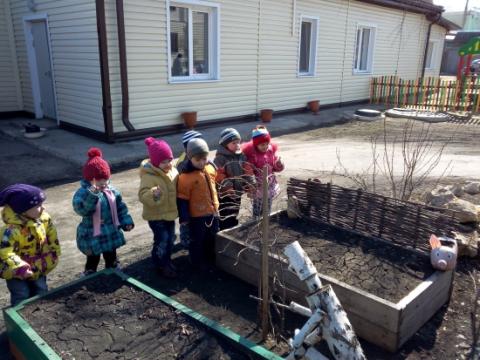 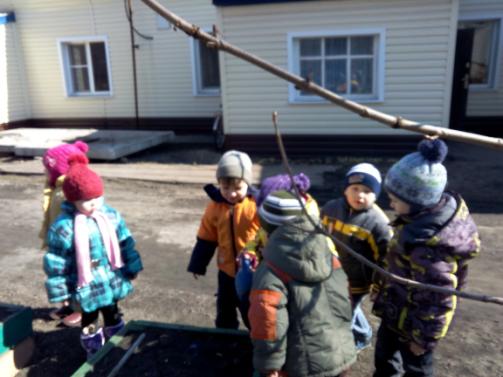 Весело в саду у нас,здесь проводим время класс!Здесь с друзьями мы играем,Веселимся и гуляем!
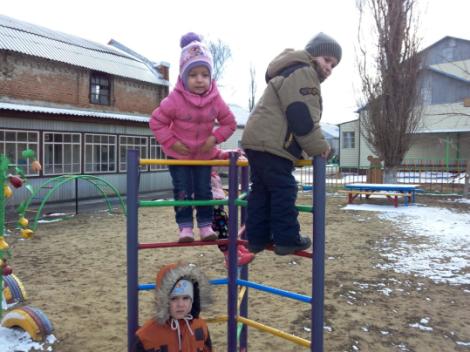 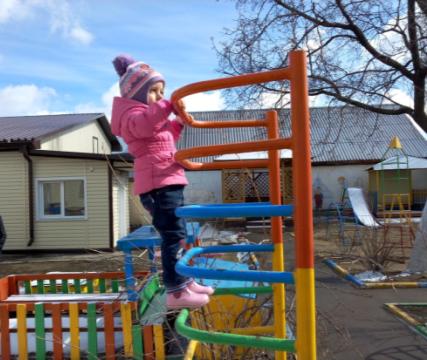 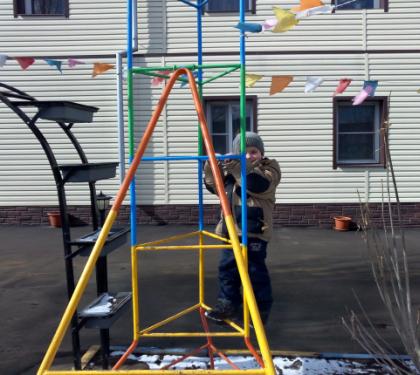 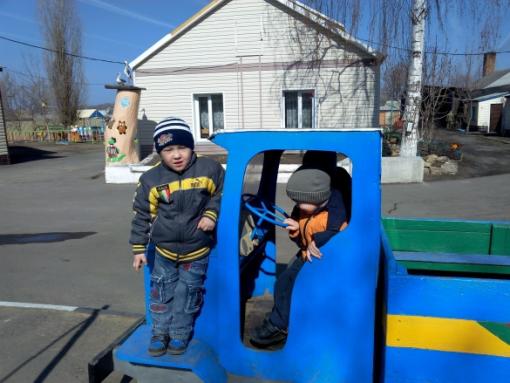 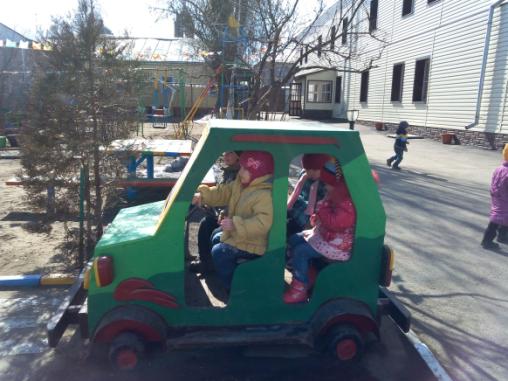 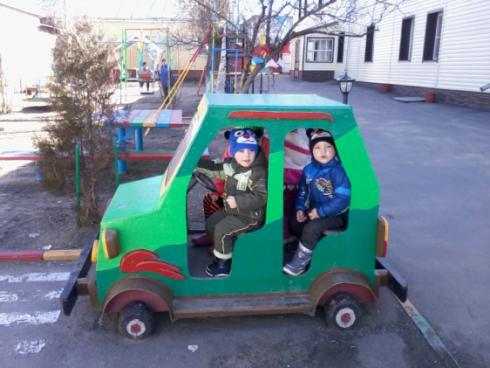 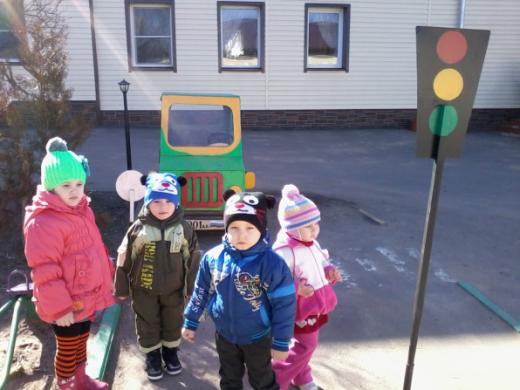 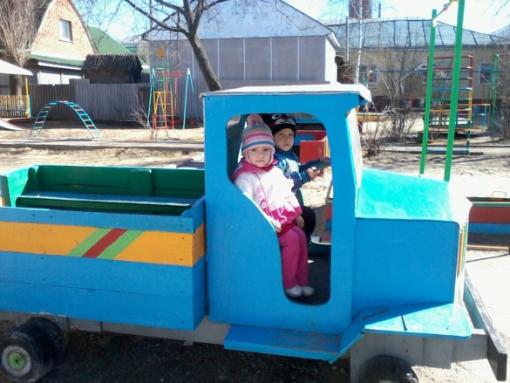 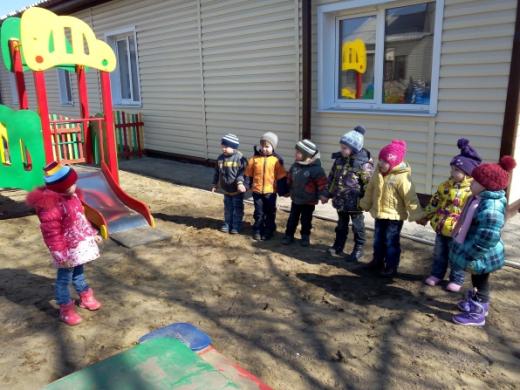 Подвижные игры
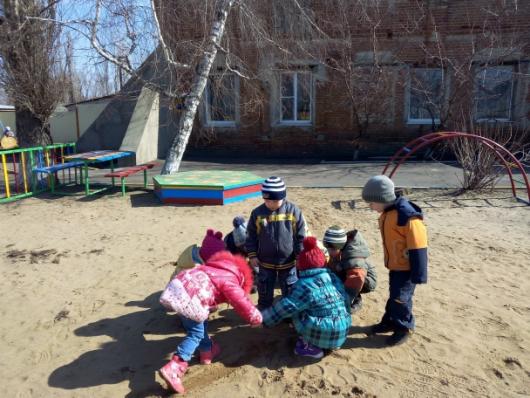 Спасибо 
за внимание!